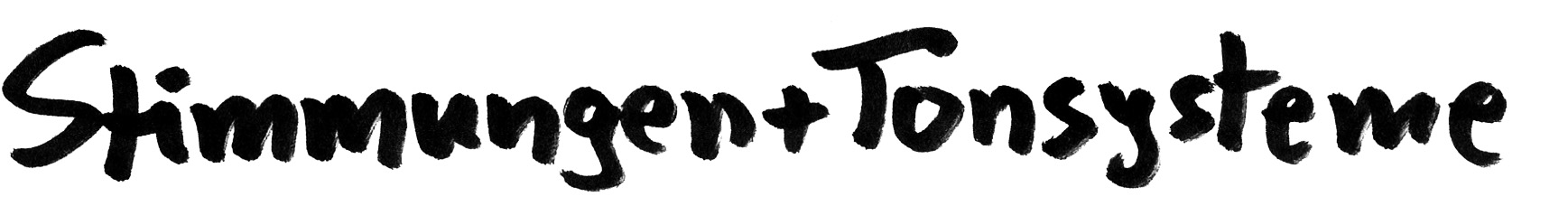 Xylophone, Lamellophone in Afrika
„An der Wiege der Stimmungen“ - Referat
Nachtrag zu Gamelan: HA Eberhard Schoener‘s „Bali Symphony“
Die Xylophone des Überseemuseums: Experimente
„Amadinda“ in Ostafrika: Stimmung, Tonsystem, Spieltechnik
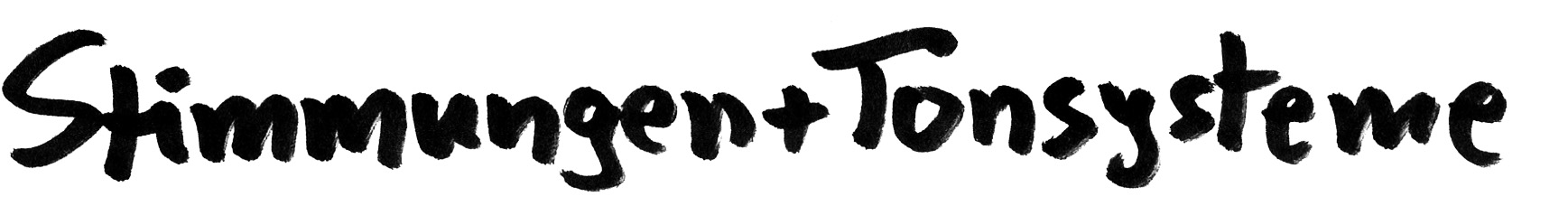 Xylophone, Lamellophone in Afrika
„Nachtrag“
„An der Wiege der Stimmungen“ - Referat
Nachtrag zu Gamelan: HA Eberhard Schoener‘s „Bali Symphony“
Die Xylophone des Überseemuseums: Experimente
„Amadinda“ in Ostafrika: Stimmung, Tonsystem, Spieltechnik
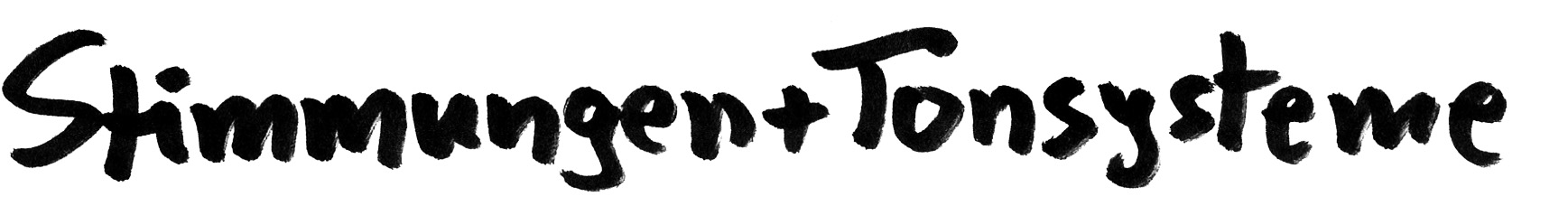 Xylophone, Lamellophone in Afrika
„An der Wiege der Stimmungen“ - Referat
Nachtrag zu Gamelan: HA Eberhard Schoener‘s „Bali Symphony“
Die Xylophone des Überseemuseums: Experimente
„Amadinda“ in Ostafrika: Stimmung, Tonsystem, Spieltechnik
„Thema“
Eberhard Schoener:
 Trance Mission mit „Bali Symphony“
2.
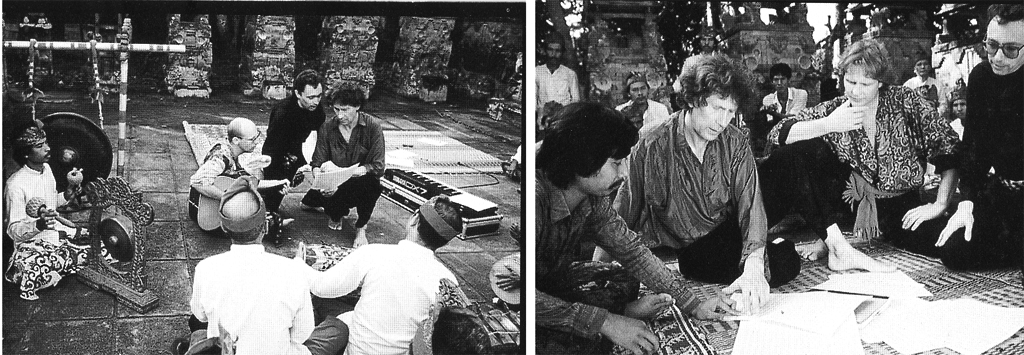 „Beyond where eyes can see“ : zuerst die Gamelan-Stimmung, dann dieselbe Melodie mit temperierten Instrumenten
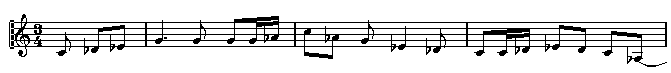 2.
Bestimmung der Frequenzen für den Maqam-Player
(oder einer expliziten Pitchbend-Version in Cubase etc.)
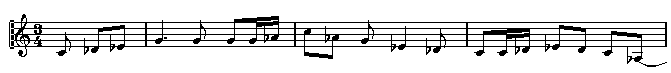 Die Melodie der Schoener-CD hier in einer Flöten-Impro (Bremen 2006)
2.
https://www.youtube.com/watch?v=6FFWszlI_uA
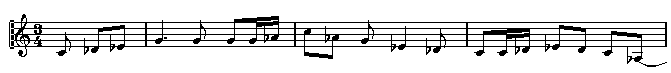 3.
Xylophone im Überseemuseum
Instrumente, die (angeblich) noch nie gespielt worden sind, wurden 2006 zum Leben erweckt…
Mbum (Kamerun 1914)
Bakossi (Kamerun 1914)
Baia (Kamerun 1936)
www.musik-for.uni-oldenburg.de/weltstimmung/10Afrika/xylophone.html
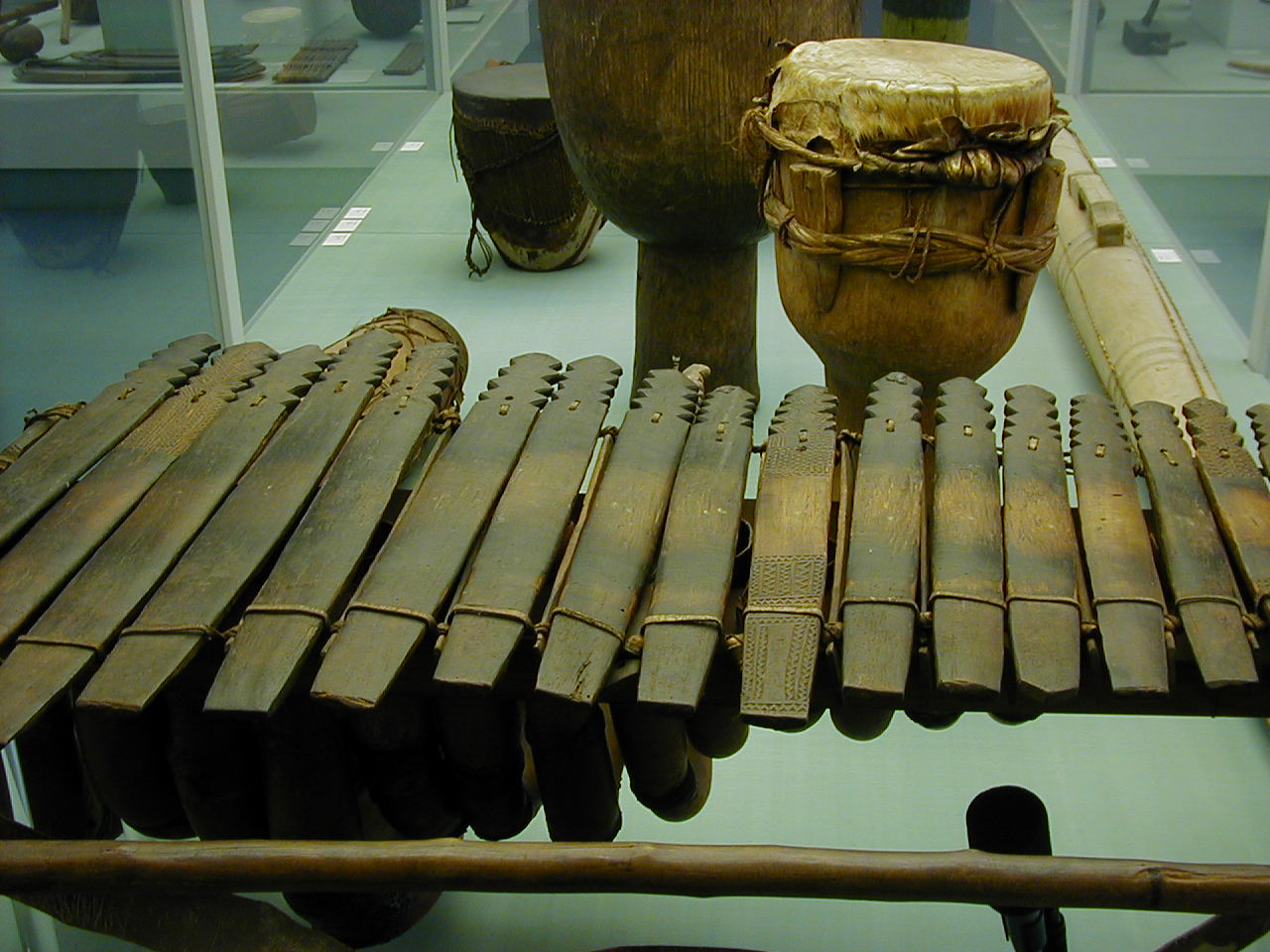 Mbum (Kamerun 1914)
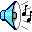 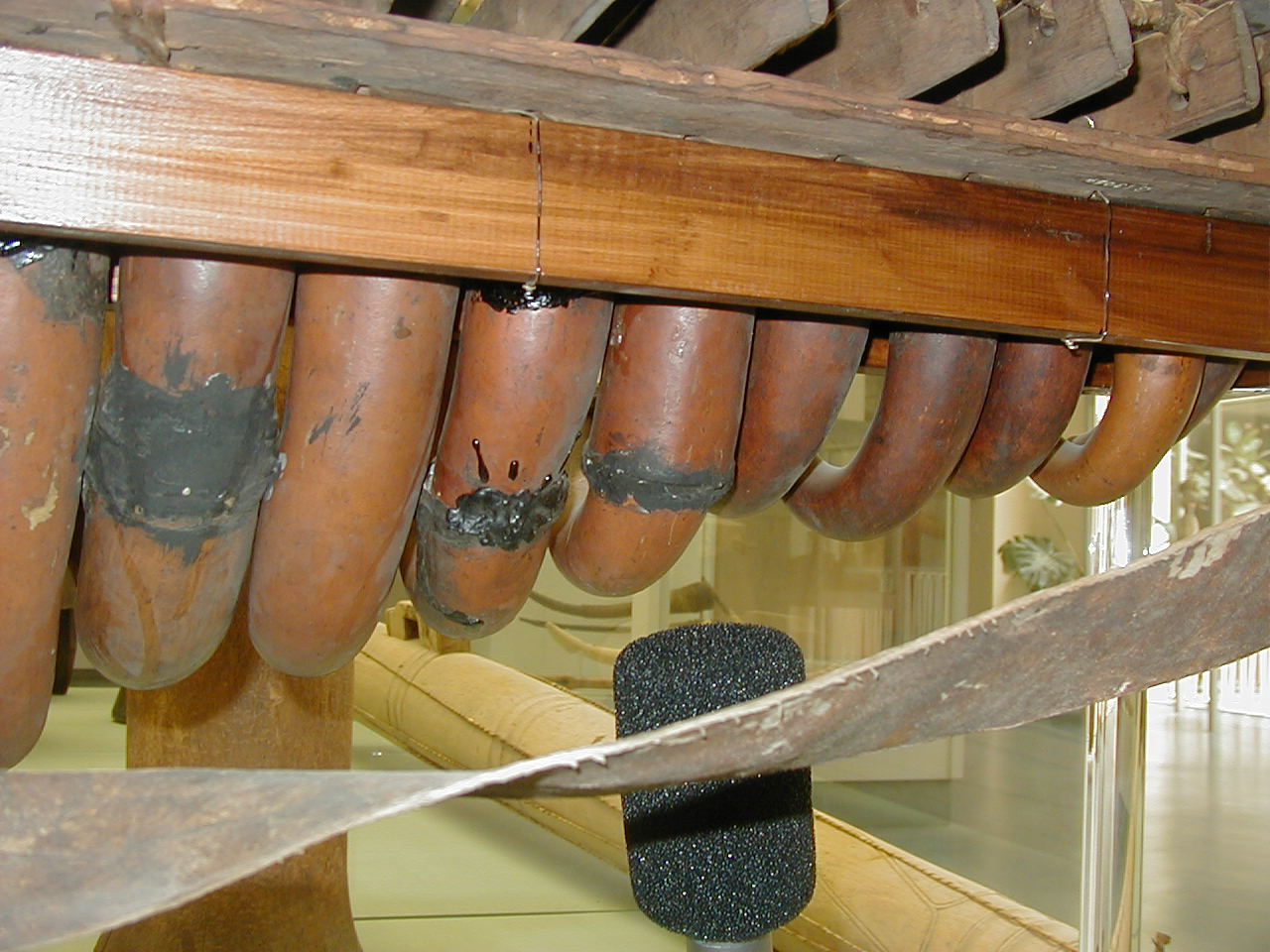 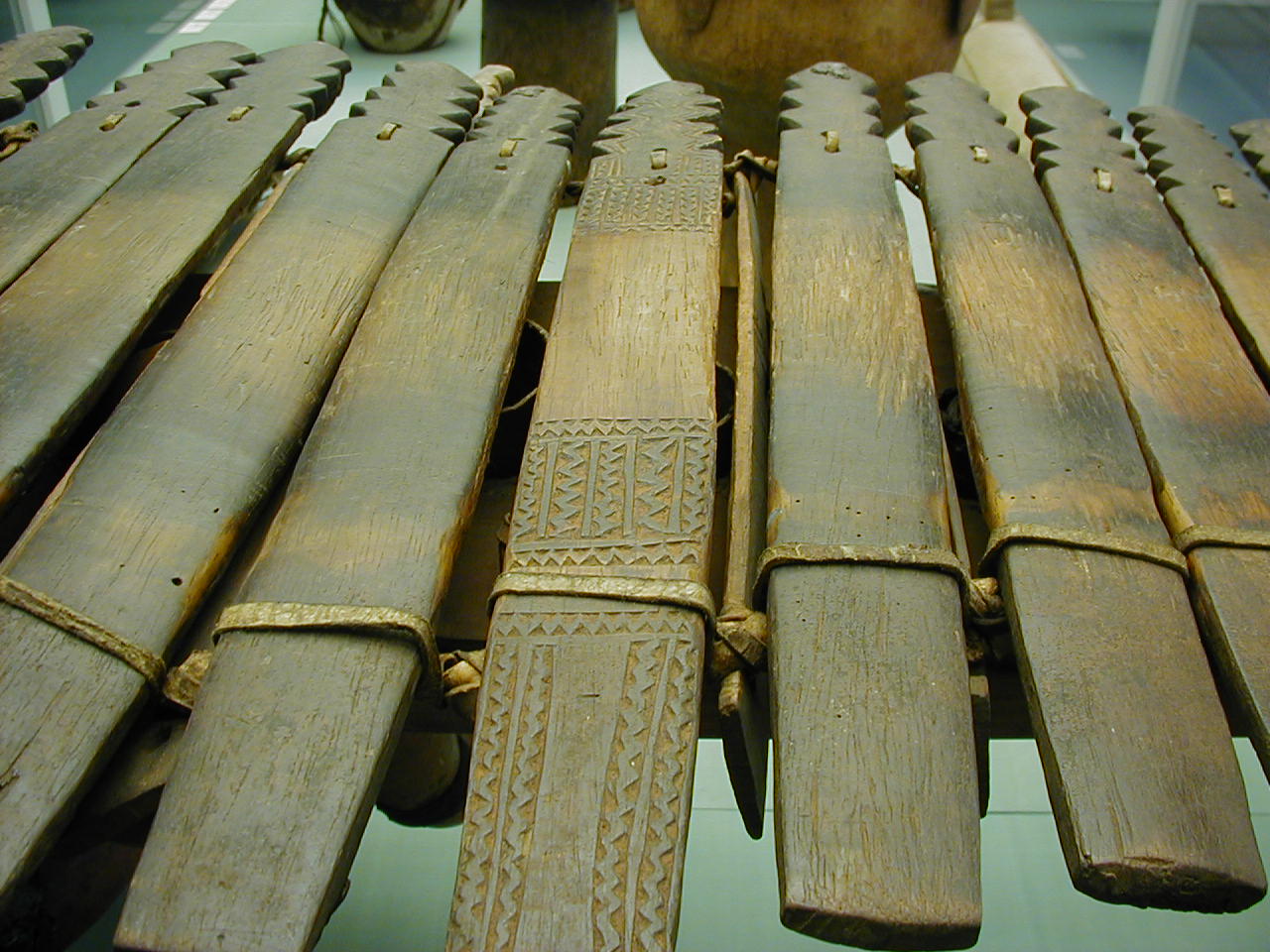 Bakossi (Kamerun 1914)
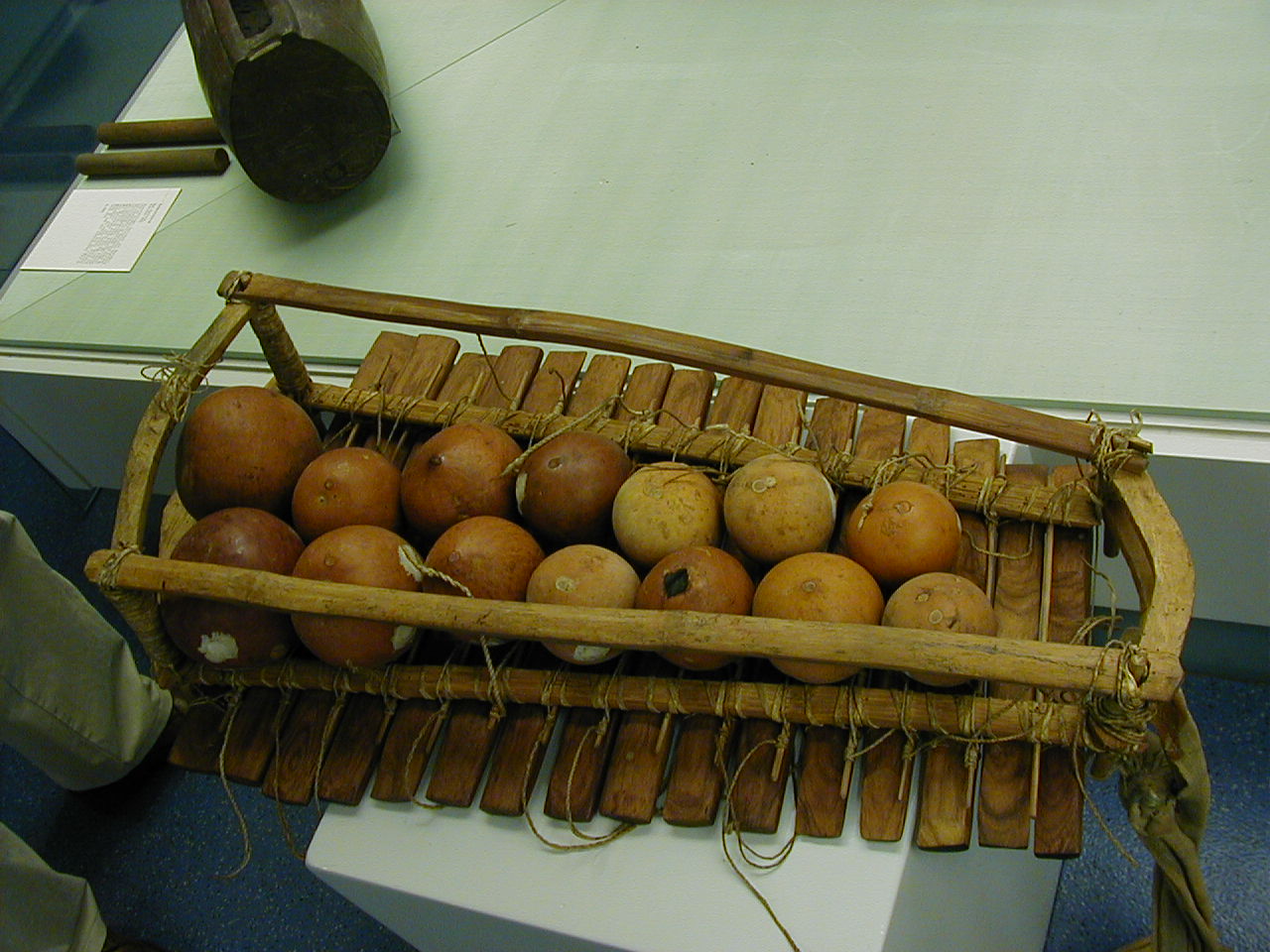 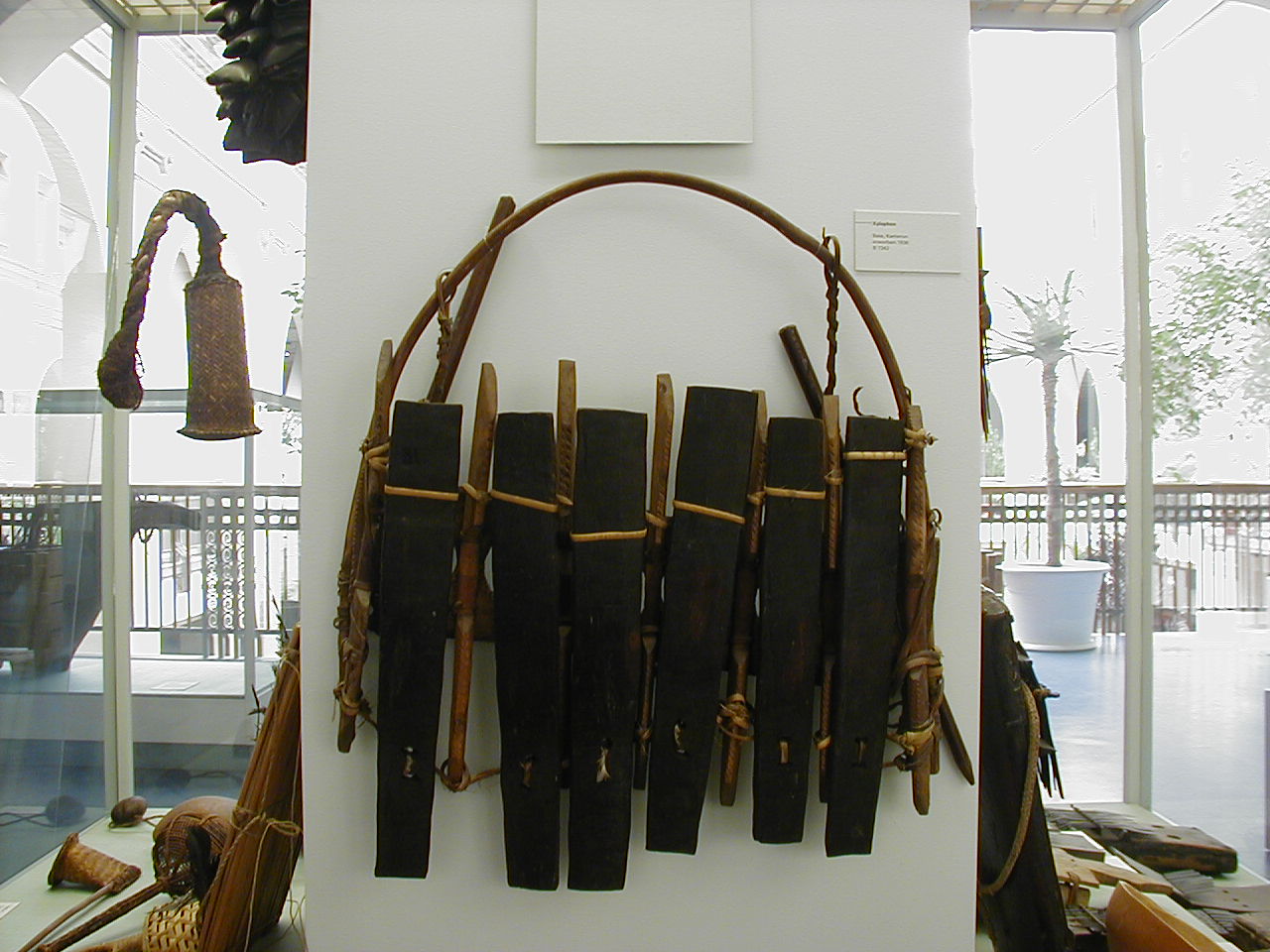 Baia (Kamerun 1936)
Michael Homke:
Techno goes Überseemuseum
(Xylophonklänge aus Kamerun 1914)
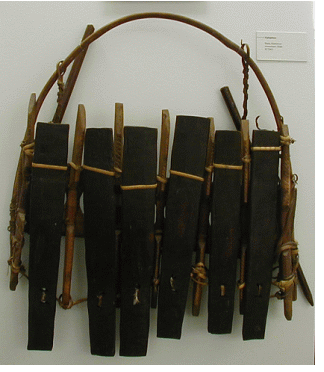 4.
Xylophone in Ostafrika: „Amadinda“
Die Bau- und Spielweise
Das Tonsystem
Die Musik
Video: Zusammenstellung aus drei Aufführungen
https://youtu.be/UYJTW5hg6pE
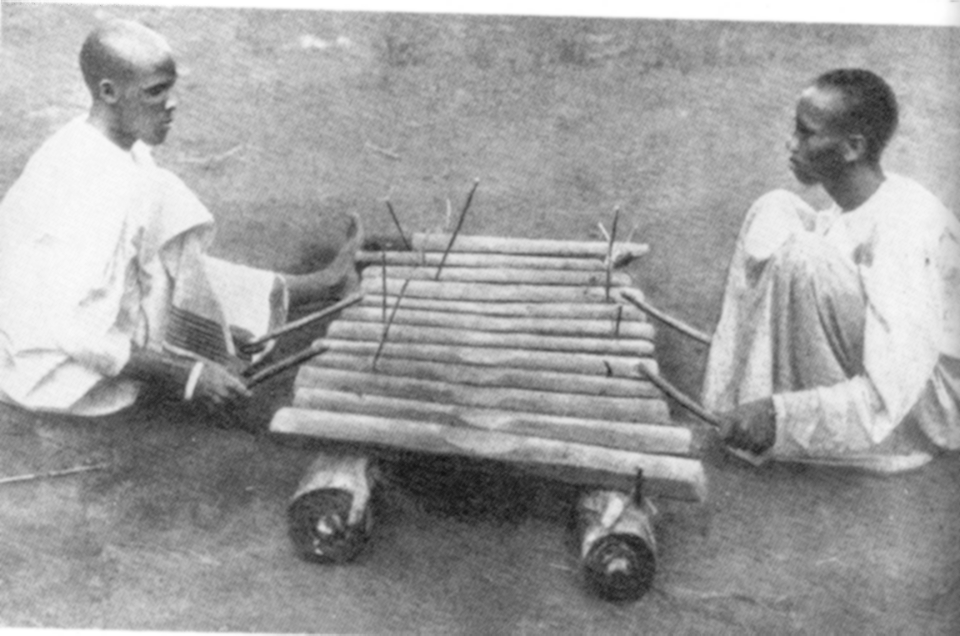 Uganda: zwei amadinda-Spieler
Aufschlüsselung dessen, was da gespielt wird:
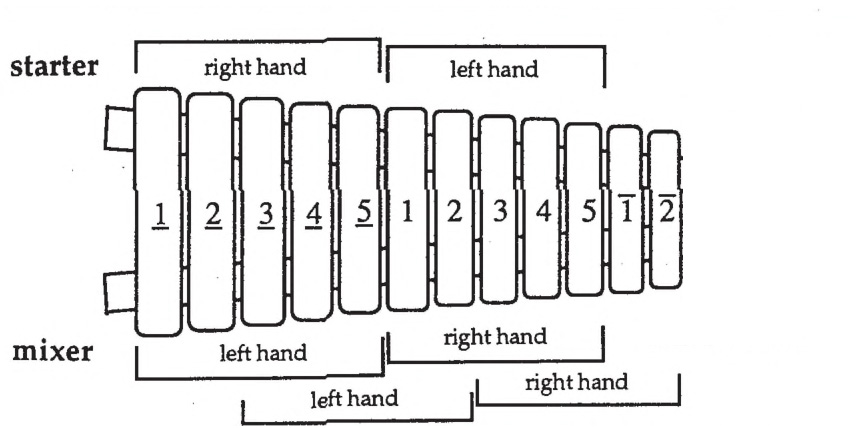 Aufschlüsselung dessen, was da gespielt wird:
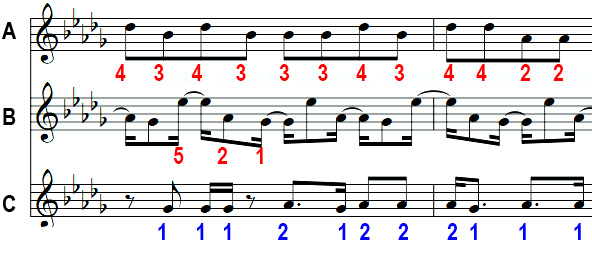 Versatz: Spieler A und B spielen auf Lücke!
Hörbeispiel 1: Technik
Aufschlüsselung dessen, was da gespielt wird:
Variationsmöglichkeiten:

Spieler B setzt zu unterschiedlichen Zeitpunkten ein
Alle Spieler rücken um eine Taste weiter (soweit der Umfang reicht!)


Hörbeispiel 2: erst eine Passage, bei der nach 8 Takten Spieler B und ein Achtel später einsetzt. Dann eine Passage, bei der in der Mitte (nach 16 Takten) alle um eine Taste höher rücken. „Olutalo-Experimente.mp3“
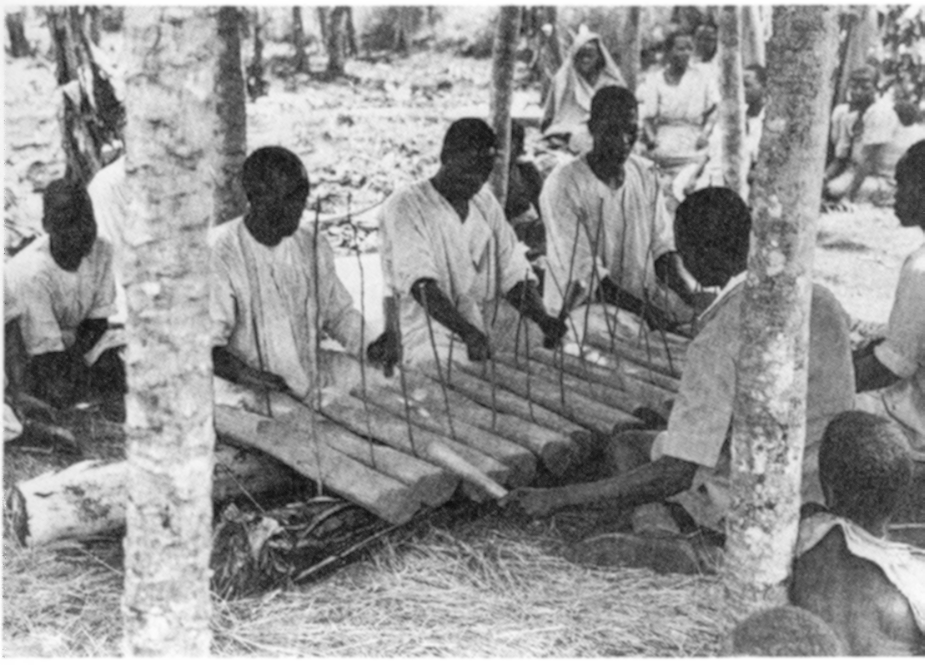 5 Spieler
Aufschlüsselung dessen, was da gespielt wird:
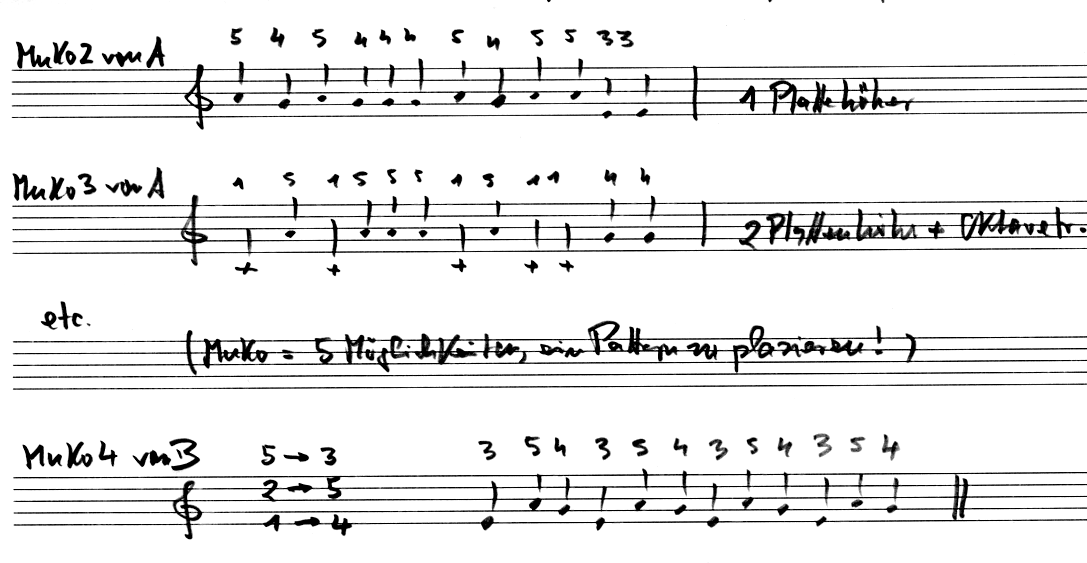 Ergänzungspatterns bei 5 Spielern
Tonsystem und Stimmung


Instrument aus Uganda von Ulrich Wegner (Berlin)
Instrument aus dem Video von Okello Lawrence and Recho Band (2016)
Instrument vonAlbert Sempeke „Olutalo olw‘e Nsini“ (Demo 1967)
1. Amadinda Uganda/Berlin (Wegner)
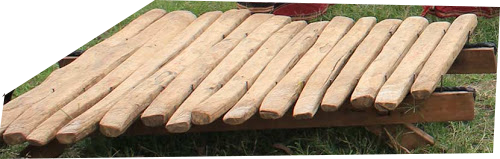 Play „Skala-Wegner.mp3“
Amadinda Uganda/Berlin (Wegner)
1. Amadinda Uganda/Berlin (Wegner)
1. Amadinda Uganda/Berlin (Wegner)
1200:5 = 240
1. Amadinda Uganda/Berlin (Wegner)
Tonhöhenverlauf (Äquidistanz = Gerade):
Amadinda von Okello Lawrence
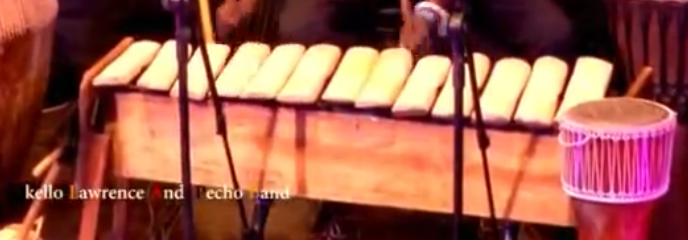 Videoclip (Anfang) https://youtu.be/2NMsFfx32LE
Amadinda von Okello Lawrence
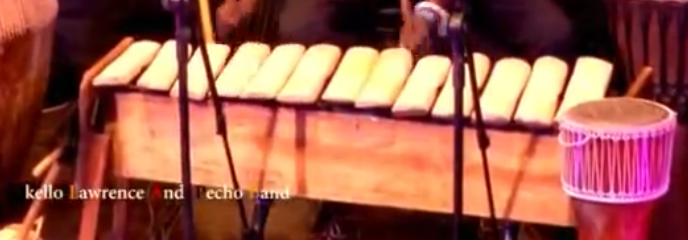 Amadinda von Okello Lawrence
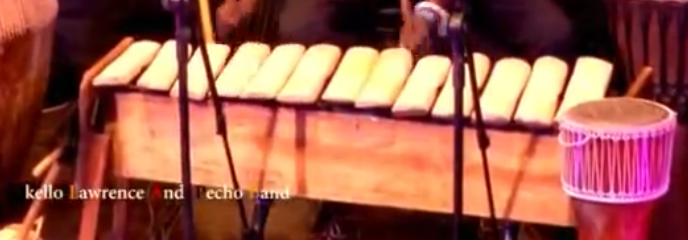 Amadinda von Albert Sempeke („Olutalo“-Demo)
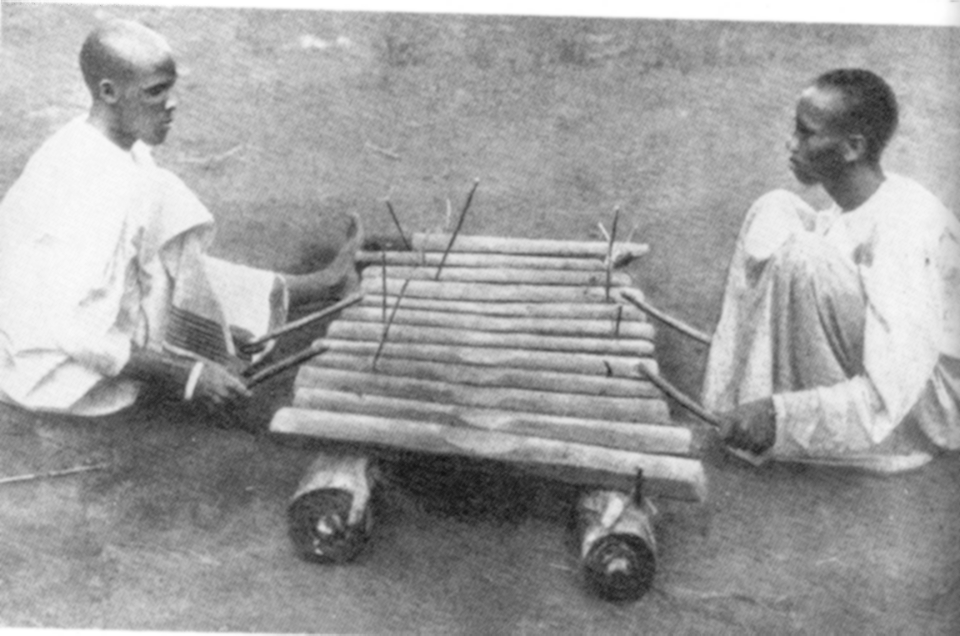 Hörbeispiel „Olutalo“-Demo
Amadinda von Albert Sempeke („Olutalo“-Demo)
Hörbeispiel „Olutalo“-Demo
Amadinda von Wegner und von Okello Lawrence
… die Amindas stimmen gut überein!
Amadinda von Wegner und von Albert Sempeke
Drei Amadinda: Intervalle in Cent
Anwendung: „Olutalo olw‘e Nsinsi“
Hybrid:
„Olutalo“ wird auf dem Berliner Xylophon gespielt, 
aber in der Stimmung von Albert Sempeke.
dazu erklingt „Olulato“ gespielt auf einer Bogenharfe (ennanga) und gesungen von Evaristo Muyinda.
Hörbeispiel „Olulato-Gesang-Bogenharfe-Xylo.mp3“
Es folgt noch Teil 2: Lamellophone (Mbira)